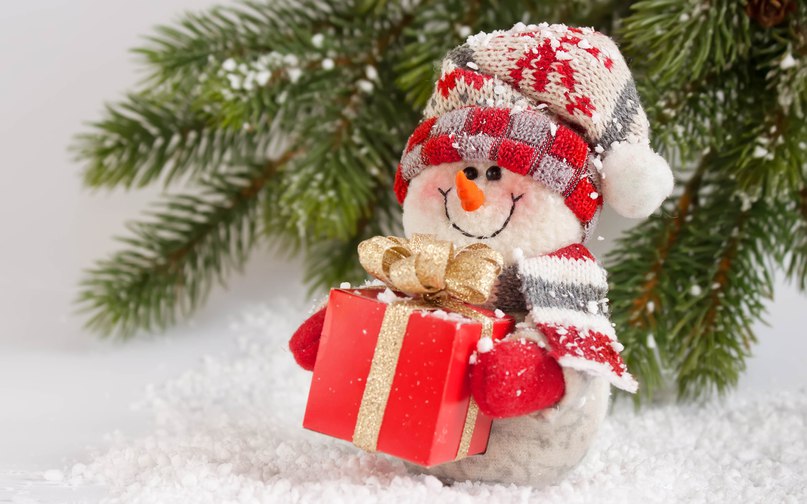 Новый Год  в группе «КРОХА»!
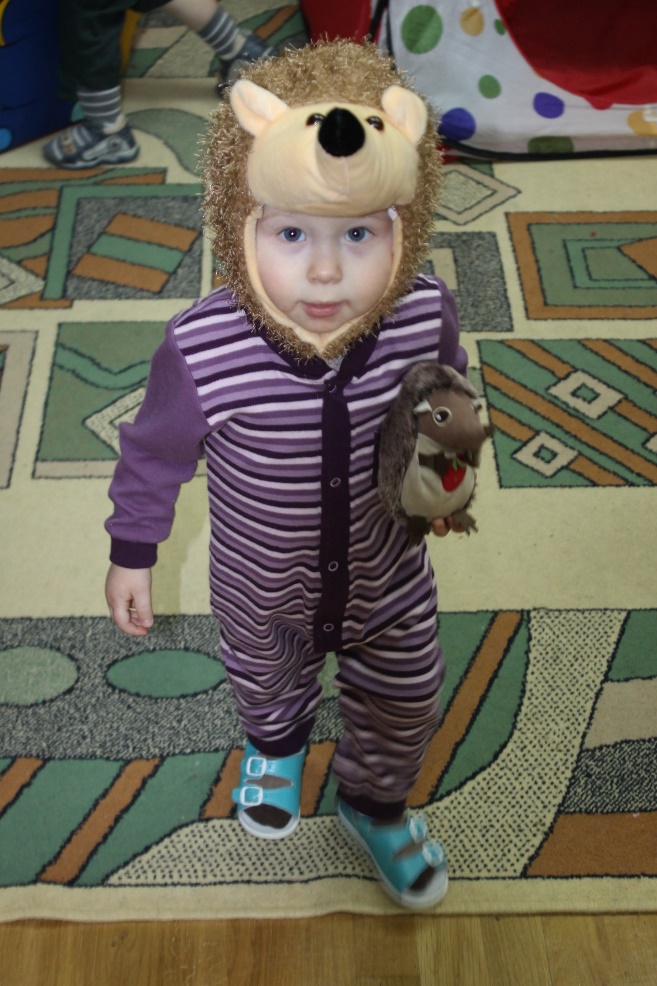 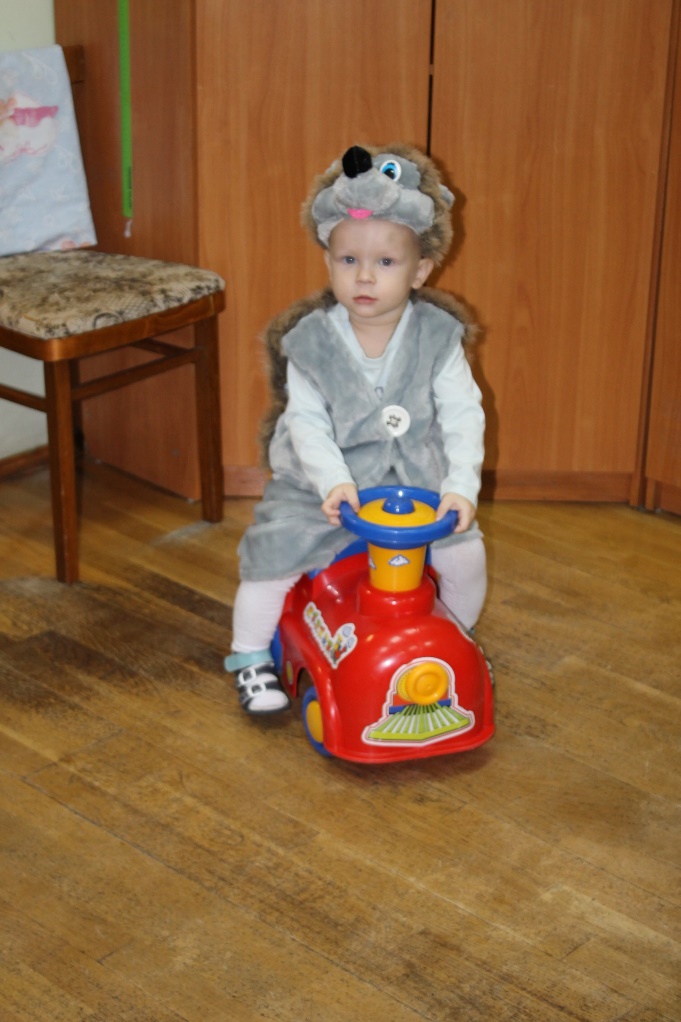 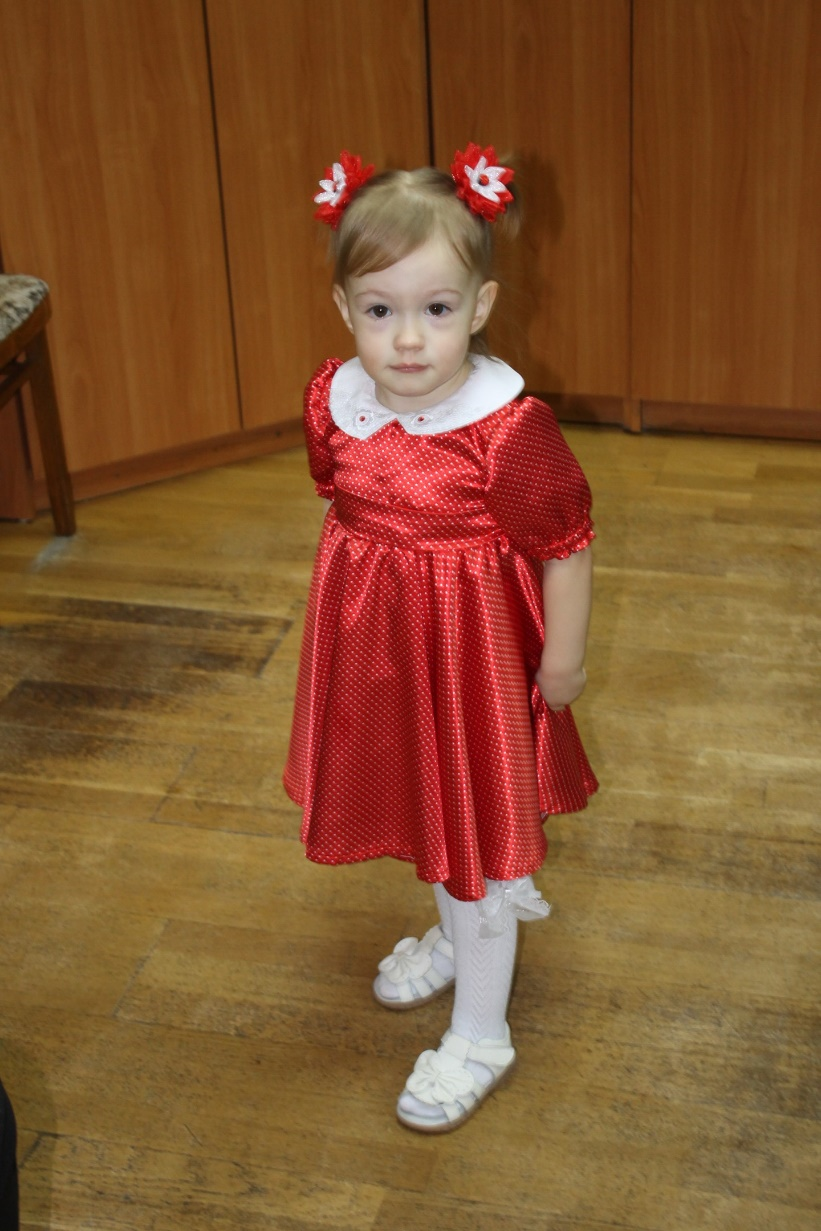 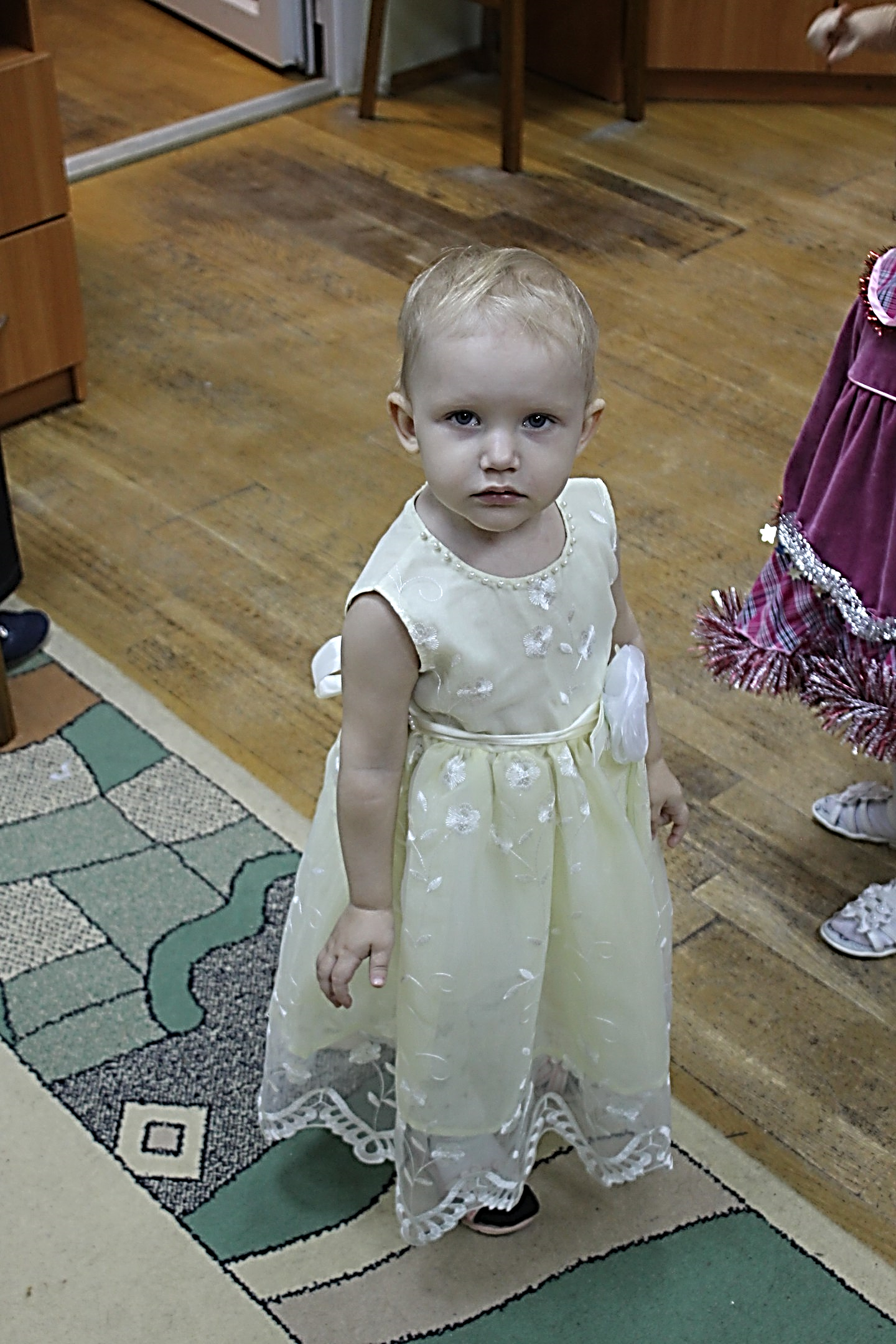 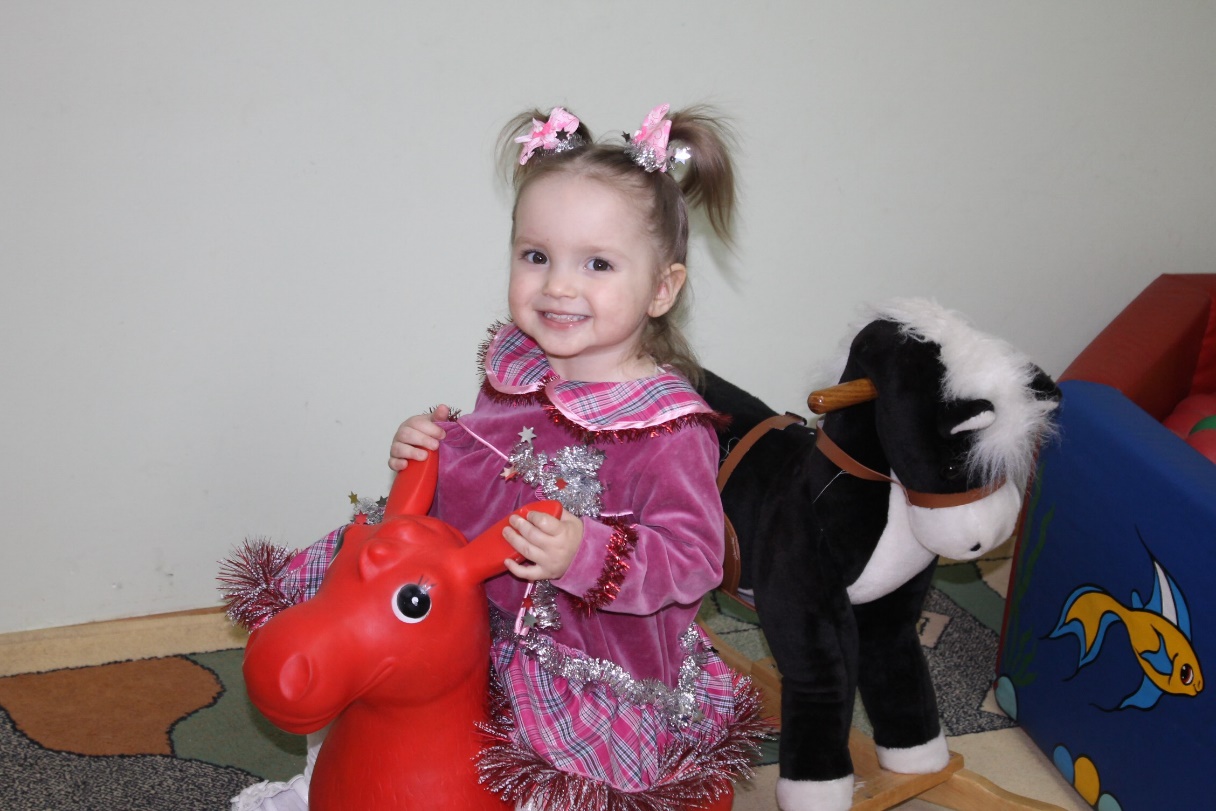 Где же, где же 
Дед Мороз?
Он подарки нам принес?
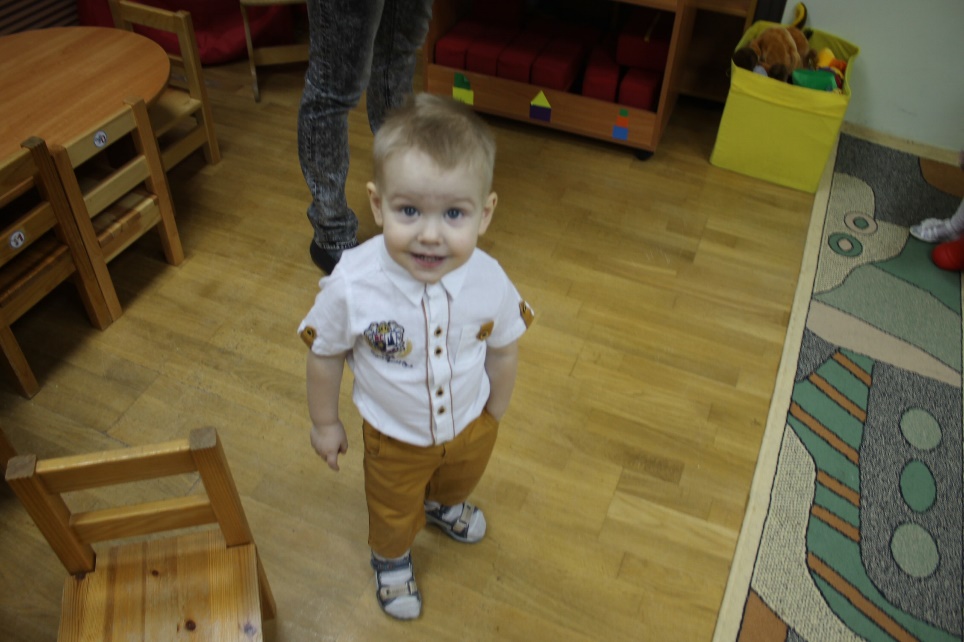 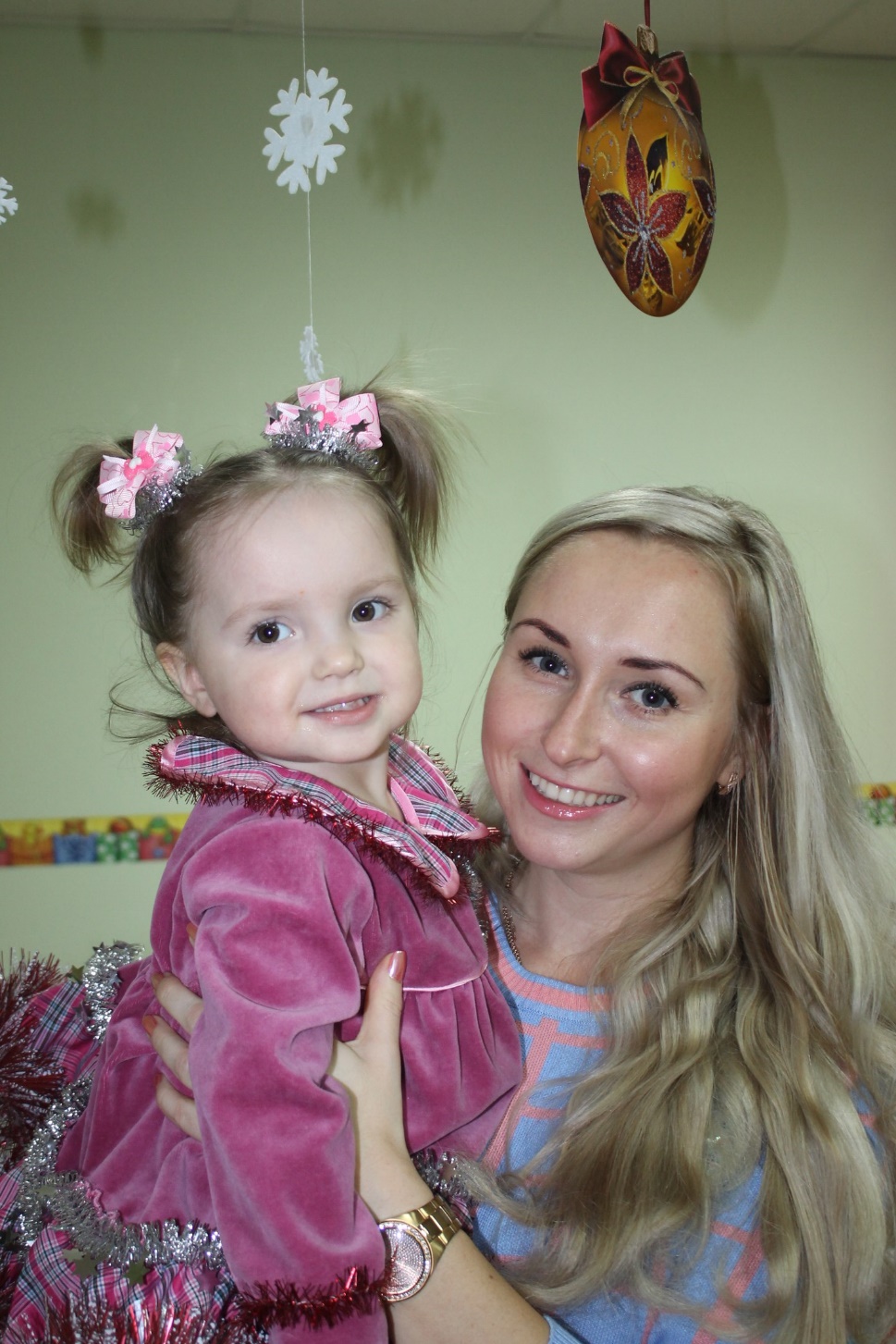 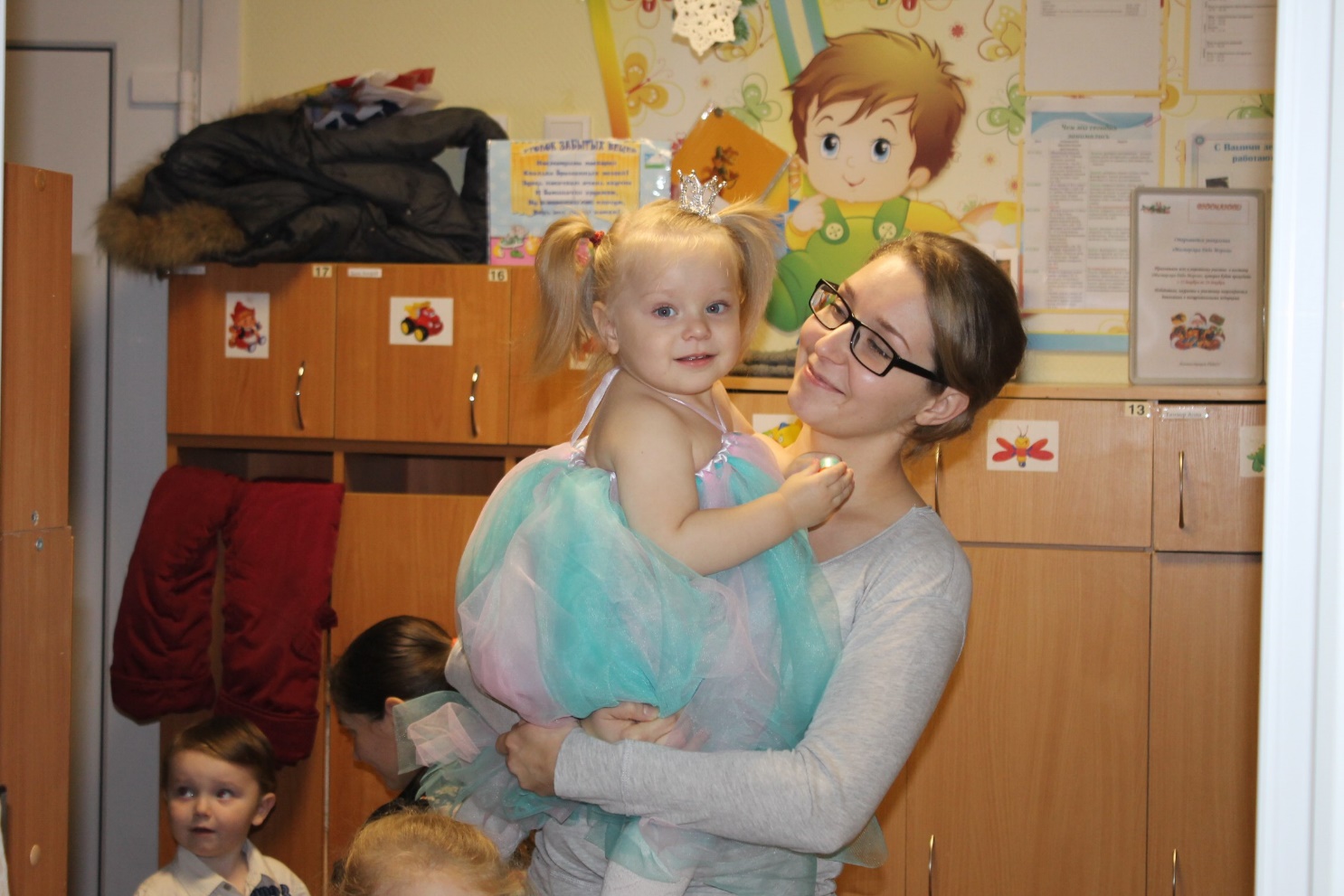 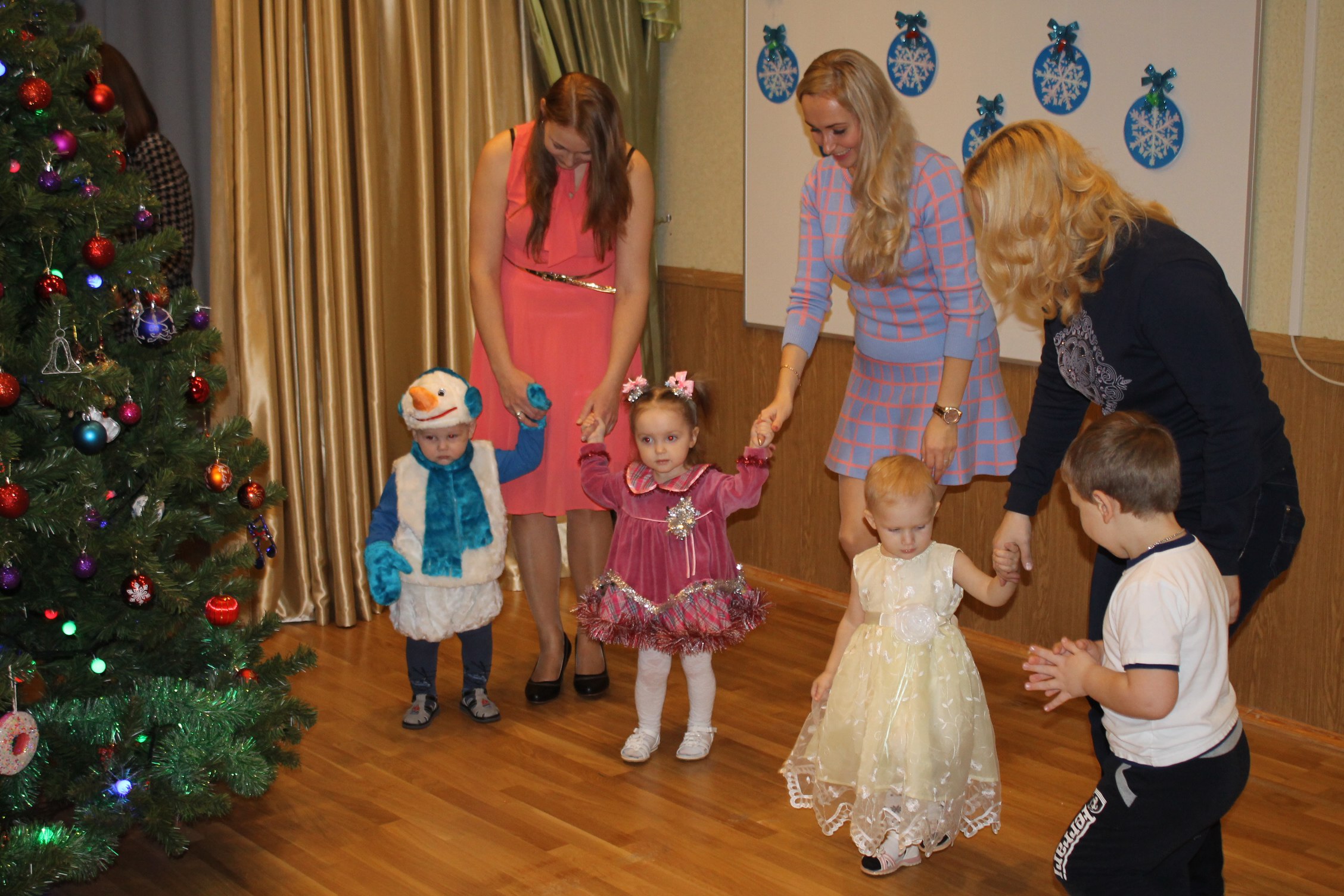 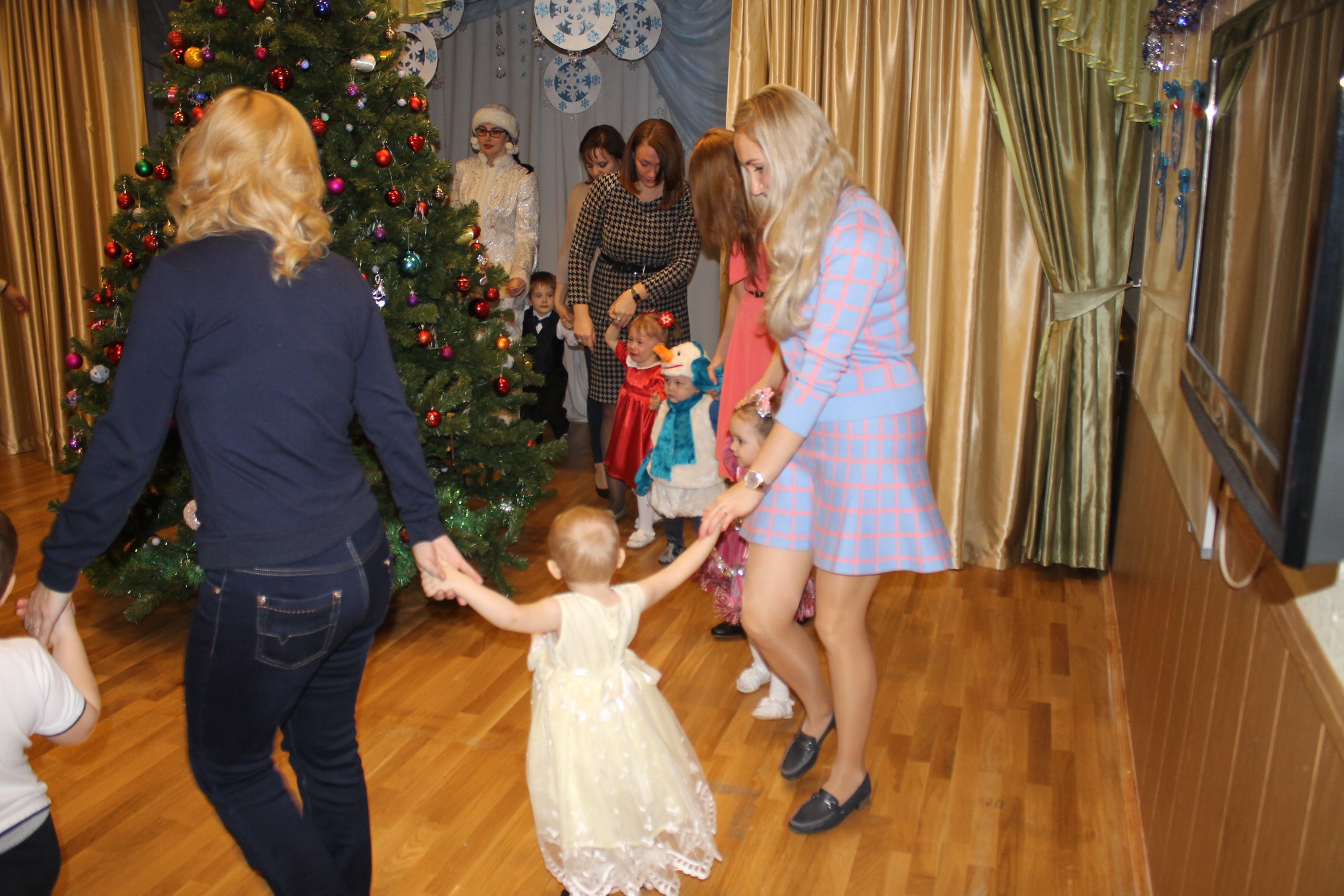 Повернемся мы бочком,
Да притопнем каблучком!
Мы похлопаем в ладоши,
О ёлочке споём!
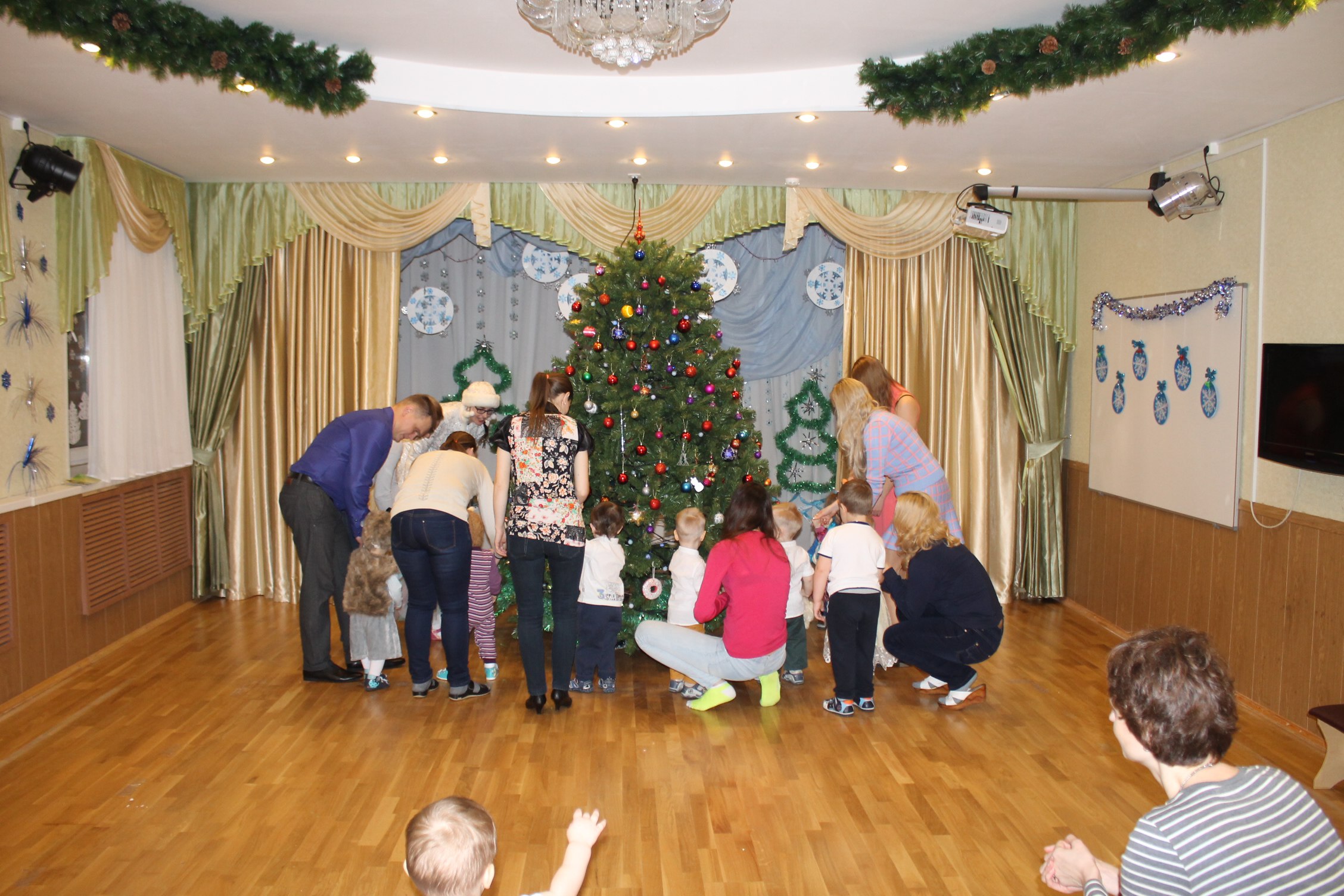 Как прекрасна наша Елка!
Подойдем поближе к ней!
И рассмотрим хорошенько
Все игрушки мы на ней!